Педагогический проект по профориентации дошкольников « Профессия пожарный»
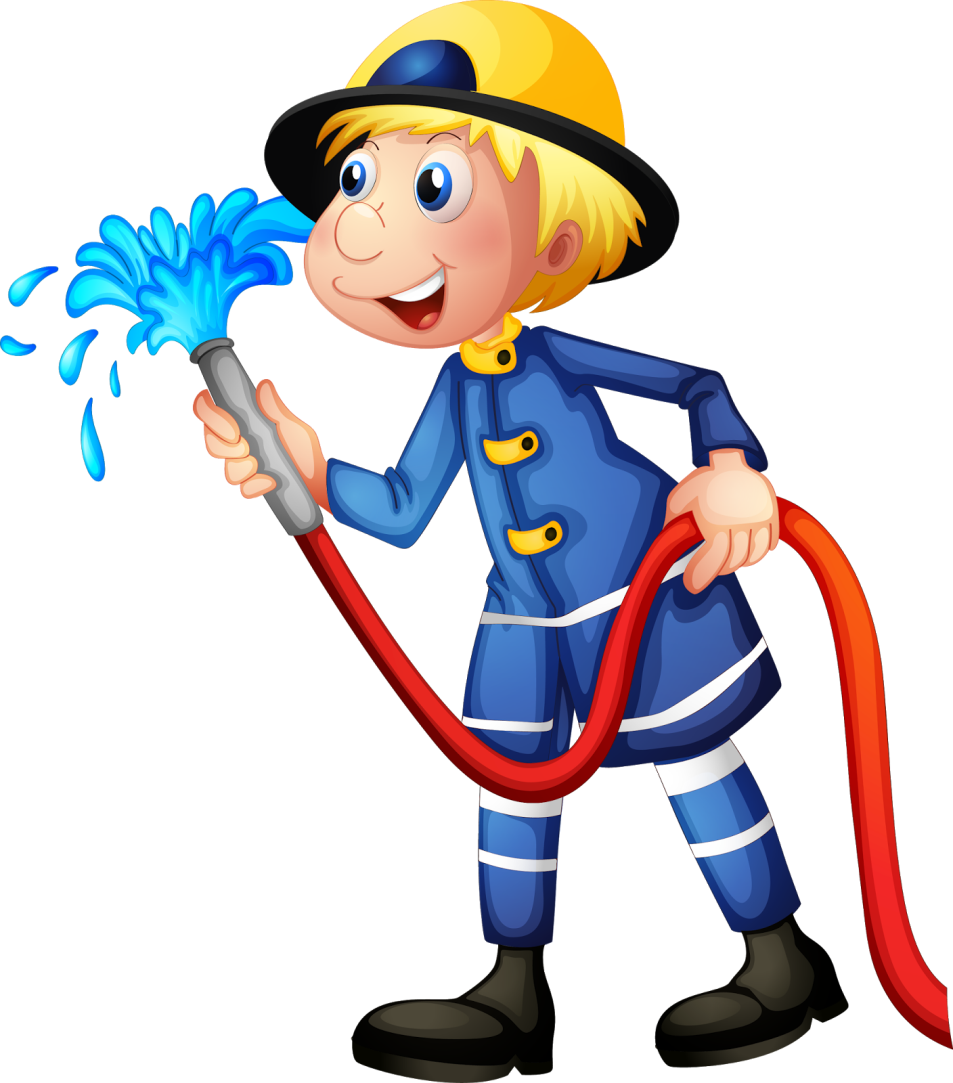 Авторы: Плеханова Надежда Петровна
                 Ершова Елена Евгеньевна
Актуальность проекта
Проект посвящен актуальной проблеме: формированию у детей осознанного и ответственного отношения к выполнению правил пожарной безопасности. Желание постоянно открывать что-то новое, непосредственность часто ставят их перед реальными опасностями.
Проект позволит на основе интегрированного подхода реализовать идею формирования у детей осознанного и ответственного отношения к выполнению правил пожарной безопасности.
Вид проекта: краткосрочный, информационно-исследовательский.
Время реализации проекта: 05.09.16г.-23.09.16г.
Участники проекта: дети – педагоги – родители.
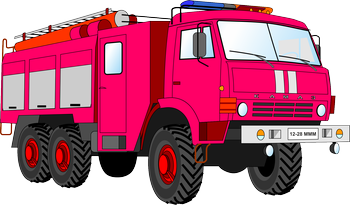 Цель проекта:
формирование у детей осознанного и ответственного отношения к выполнению правил пожарной безопасности. Вооружить знаниями, умениями и навыками необходимыми для действия в экстремальных ситуациях.
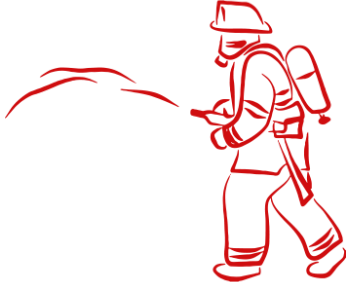 Задачи проекта:
Воспитывать чувство осторожности и самосохранения,
 Воспитывать в детях уверенность в своих силах,
 Воспитывать чувства благодарности людям, которые помогают нам в трудных ситуациях.
Познакомить с историей возникновения огня.
 Дать понятие детям, что огонь бывает другом, а бывает и врагом.
Формировать чувство повышенной опасности огня – рассказать о признаках и свойствах легковоспламеняющихся предметов.
 Помочь детям запомнить правила пожарной безопасности.
 Развивать творческие способности дошкольников.
Вовлечь родителей в образовательный процесс ДОУ.
Предполагаемый результат:
углубление знаний детей о правилах пожарной безопасности, формирование привычки их соблюдения;
правильное поведение в экстремальной ситуации (набирать  номер телефона пожарной части,   вести диалог с диспетчером по телефону: четко называть  свой адрес);
знать средства пожаротушения;
уметь правильно действовать в случае обнаружения пожара;
уметь правильно действовать в случае обнаружения пожара;
знать о профессии пожарного;
профилактика панического страха перед огнём;
изменение отношения родителей к данной проблеме;
 осознанное выполнение правил противопожарной безопасности.
Механизм реализации проекта
Работа над проектом проводится в несколько этапов:
I   Подготовительный этап:
1. Провести    опрос детей.
2. Подготовить дидактические игры, пособия, атрибуты по пожарной безопасности дошкольников.
3. Подобрать методическую, научно-популярную и художественную литературу, иллюстрированный материал. 
4. Убедить участников проекта в том, что с помощью противопожарной пропаганды число пожаров и жертв можно уменьшить.
Формы организации деятельности по проекту на  II основном этапе:
НОД «Человеку друг огонь - только ты его не тронь!»
Цель: Формирование у детей осознанного и ответственного отношения к выполнению правил пожарной безопасности. Вооружить знаниями, умениями и навыками необходимыми для действия в экстремальных ситуациях.
Задачи:
Образовательные:
Дать понятие детям, что огонь бывает другом, а бывает и врагом. Учить детей видеть, когда огонь друг, а когда враг.
Развивающие:
Развивать умение реально оценивать возможную опасность. Помочь детям запомнить правила пожарной безопасности.
Воспитательные:
Воспитывать чувство осторожности и    самосохранения. Воспитывать чувства благодарности людям, которые помогают нам в трудных ситуациях
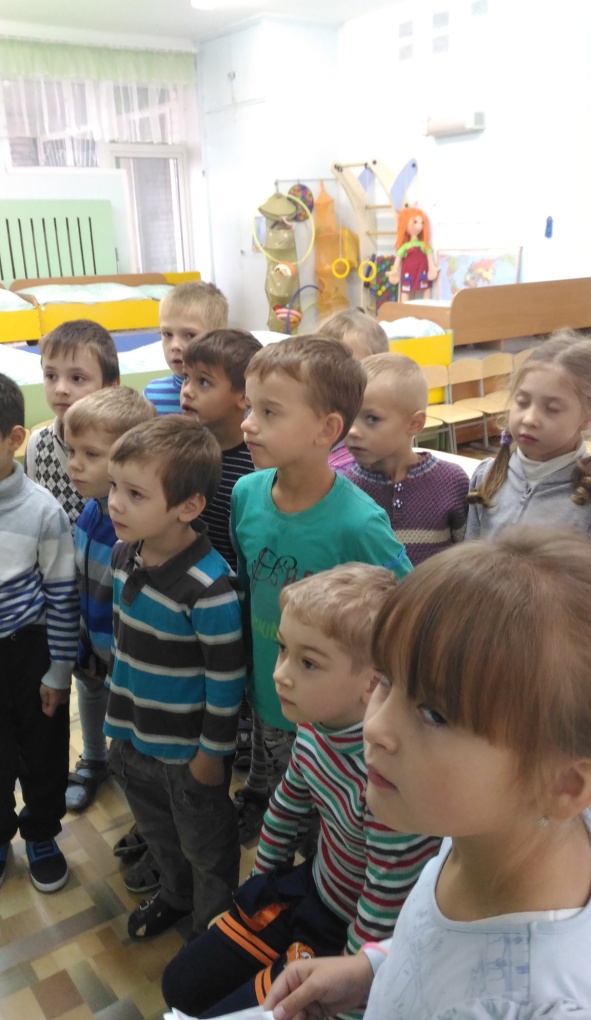 Чтение художественной литературы
Рассказ Л. Толстого “Пожарные собаки” 
Рассказ С. Маршака «Рассказ о неизвестном герое»
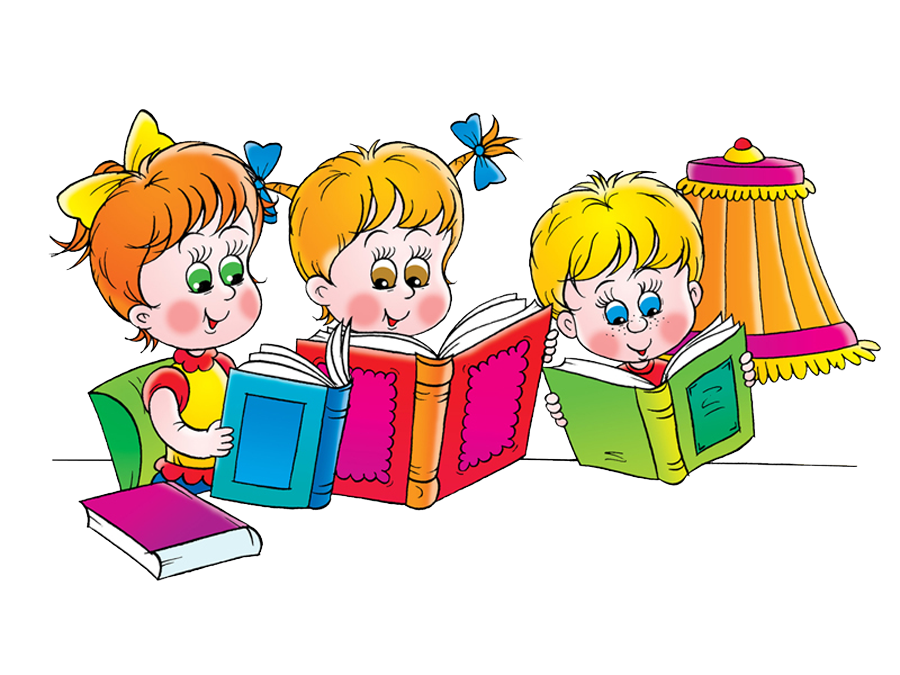 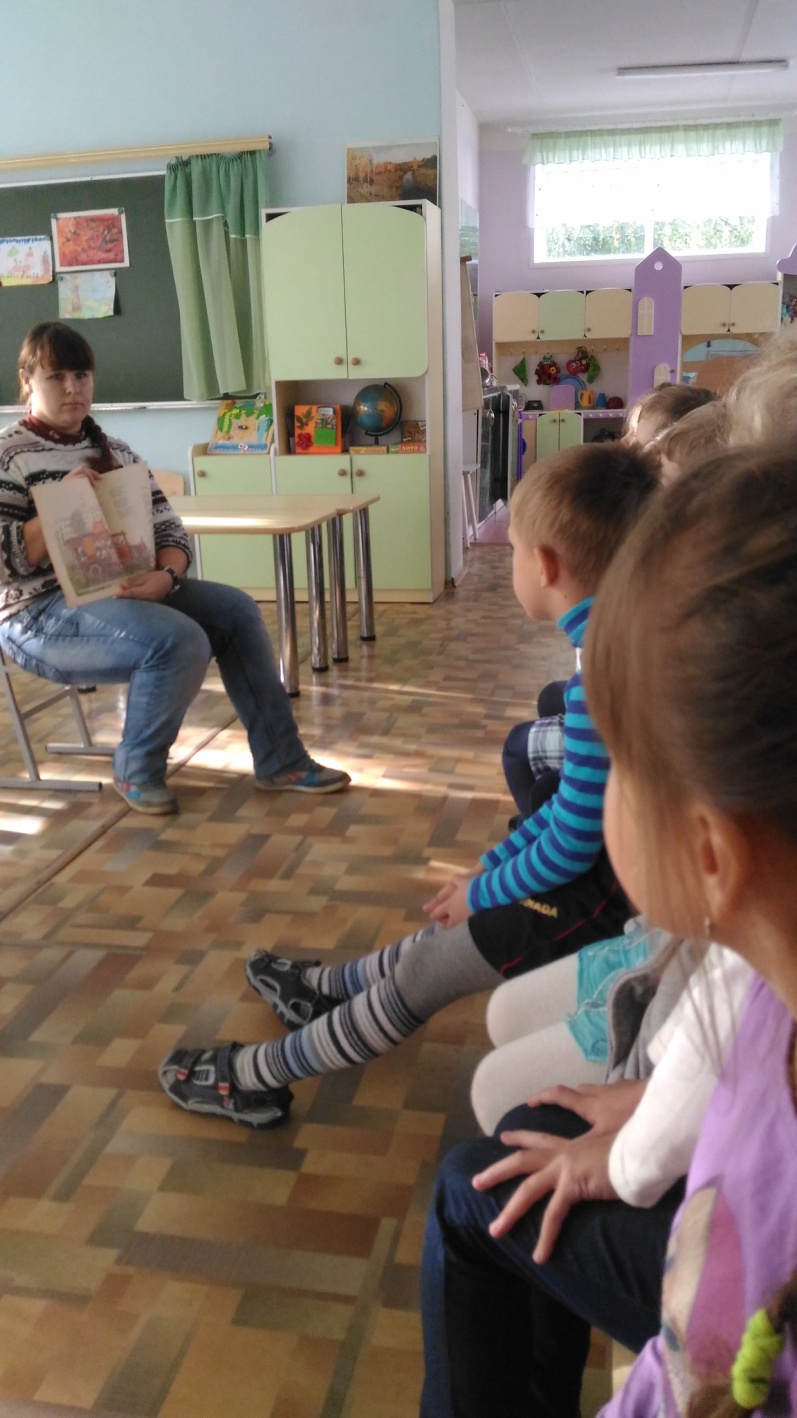 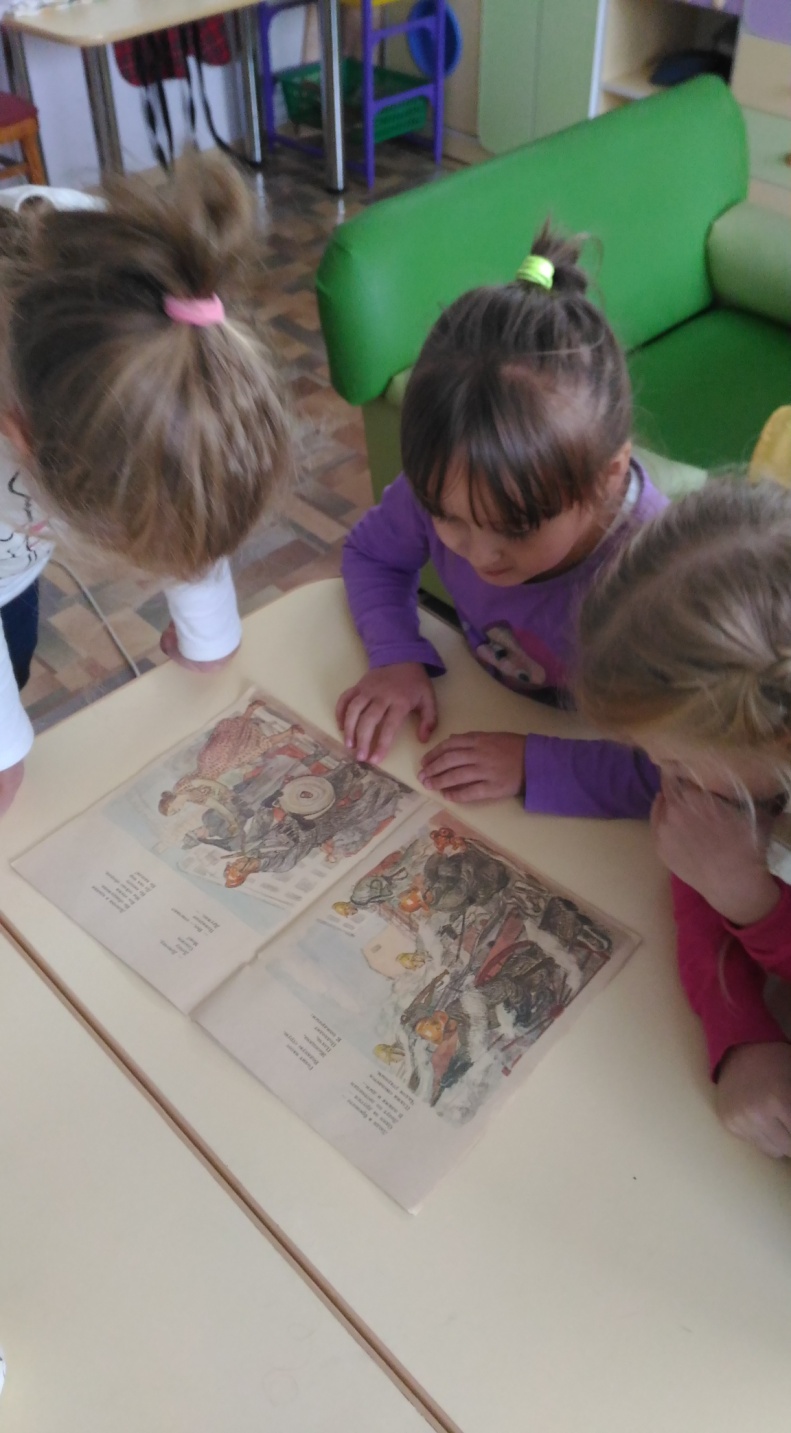 Сюжетно-ролевые игры
«Мы - пожарные»
«Спасатели»
Игра с напольным конструктором «Пожар в городе».
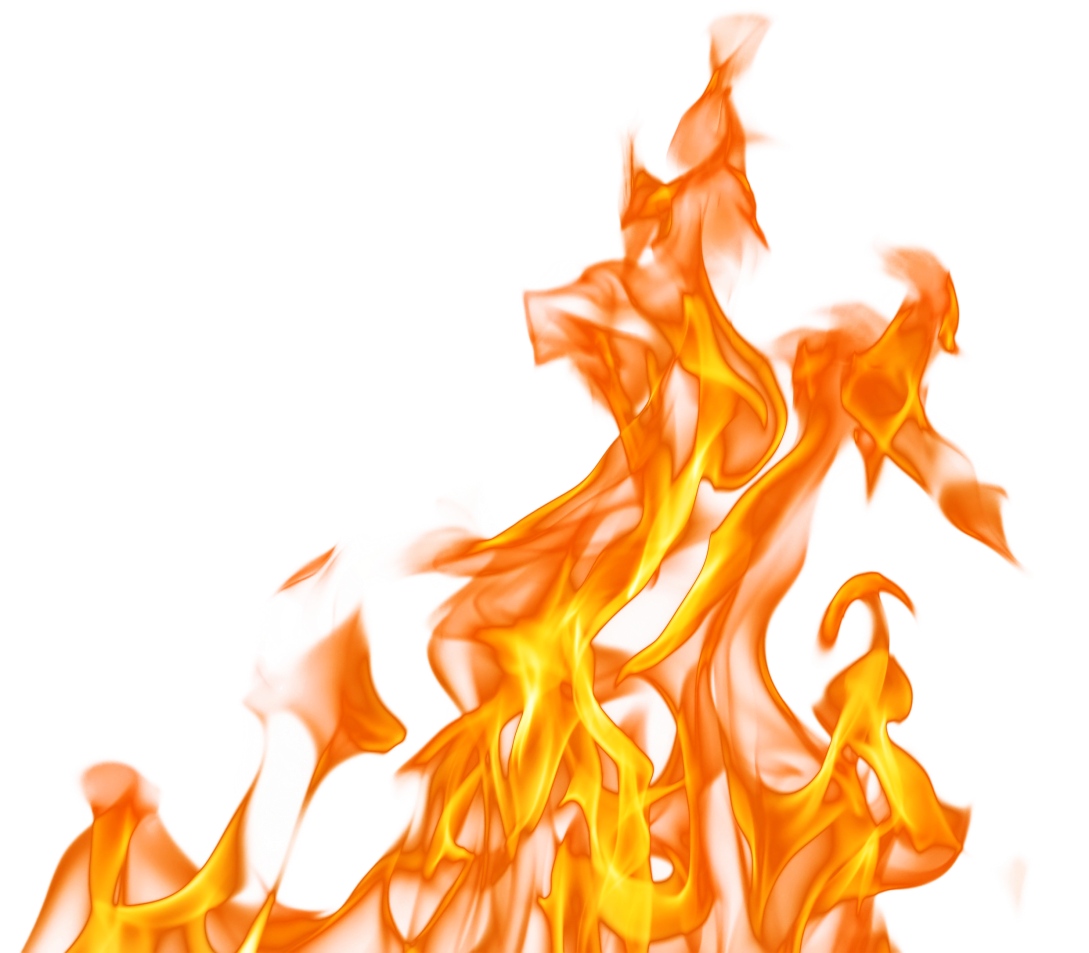 Просмотр мультипликационных фильмов по пожарной безопасности
« Кошкин Дом»
«Болек и Лёлек. Внимание, пожар! - 01. Когда зажигается ёлка »
«Как это случилось»
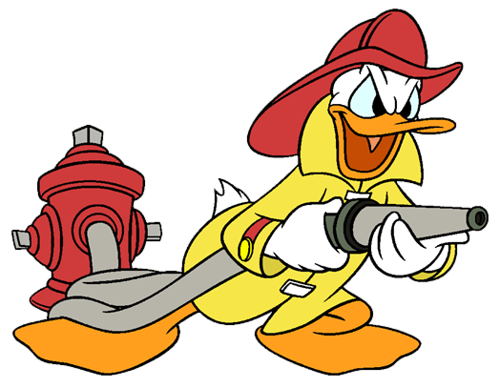 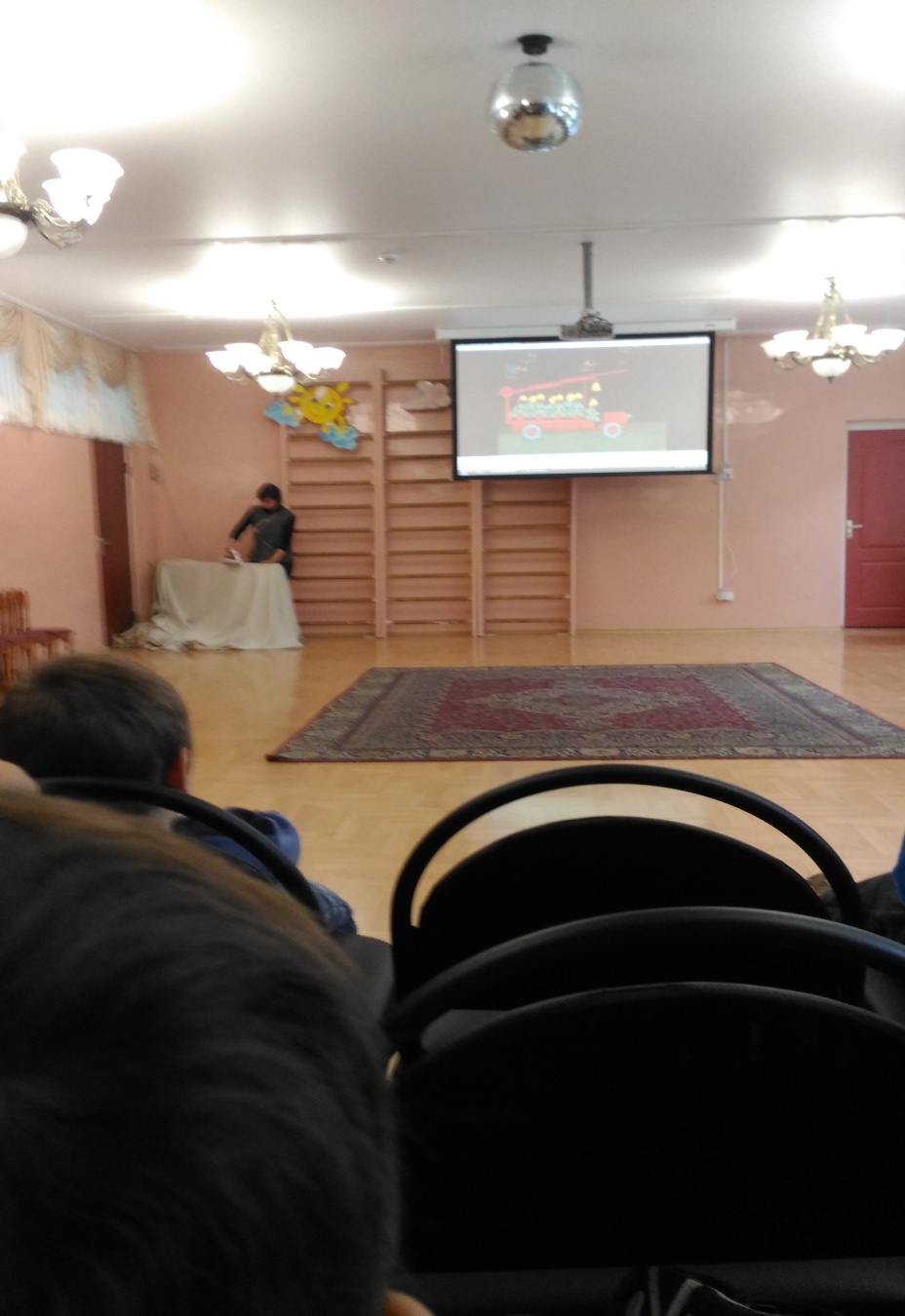 Продуктивные виды деятельности
Рисование
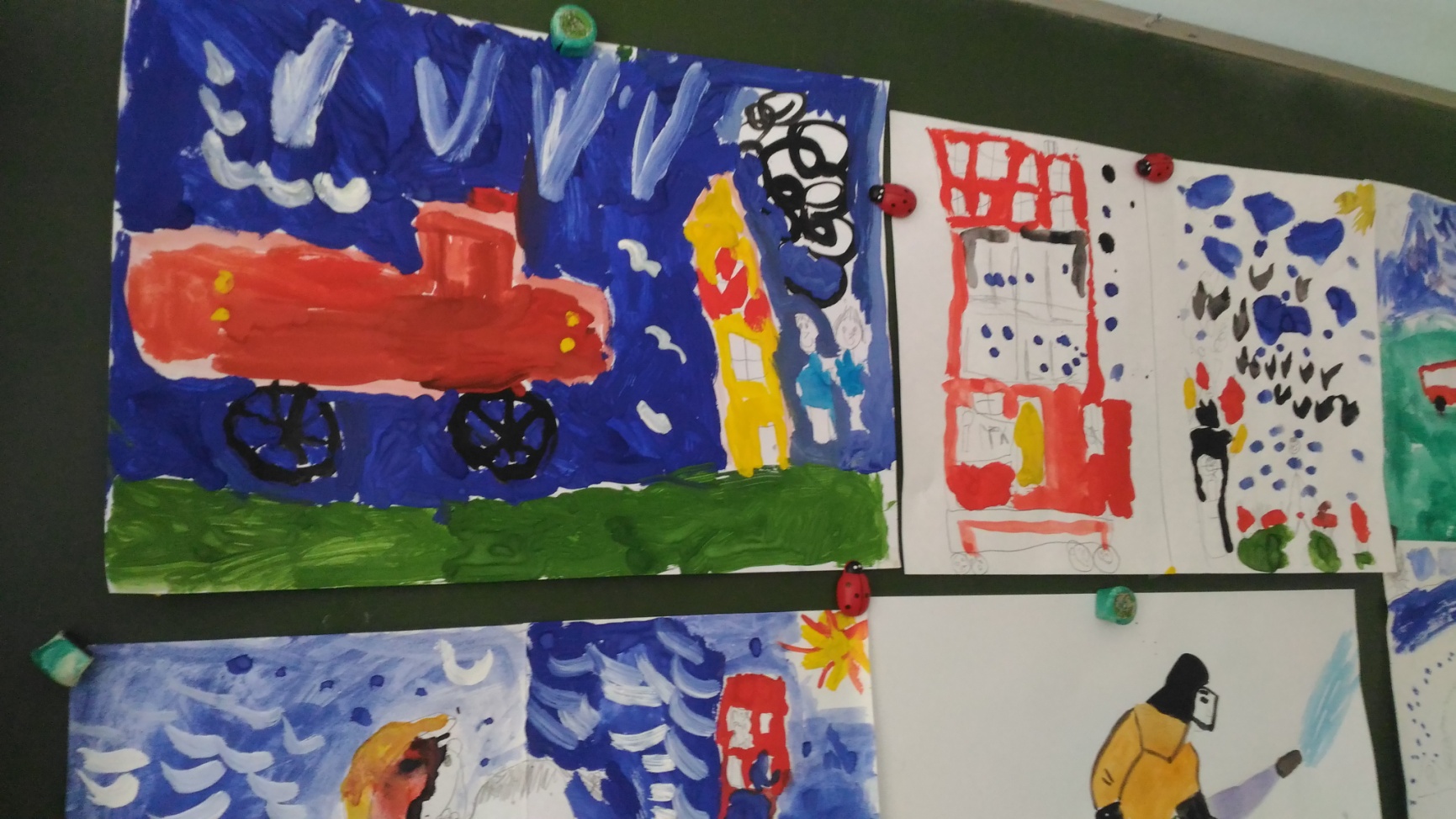 Лепка

« Пожар в лесу»
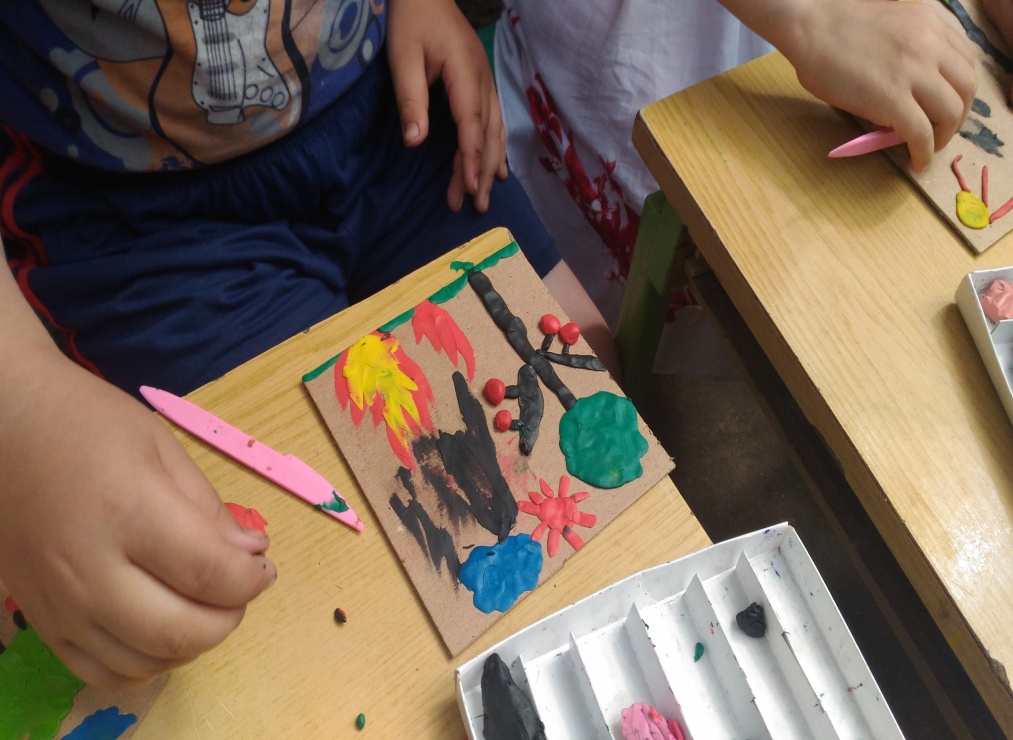 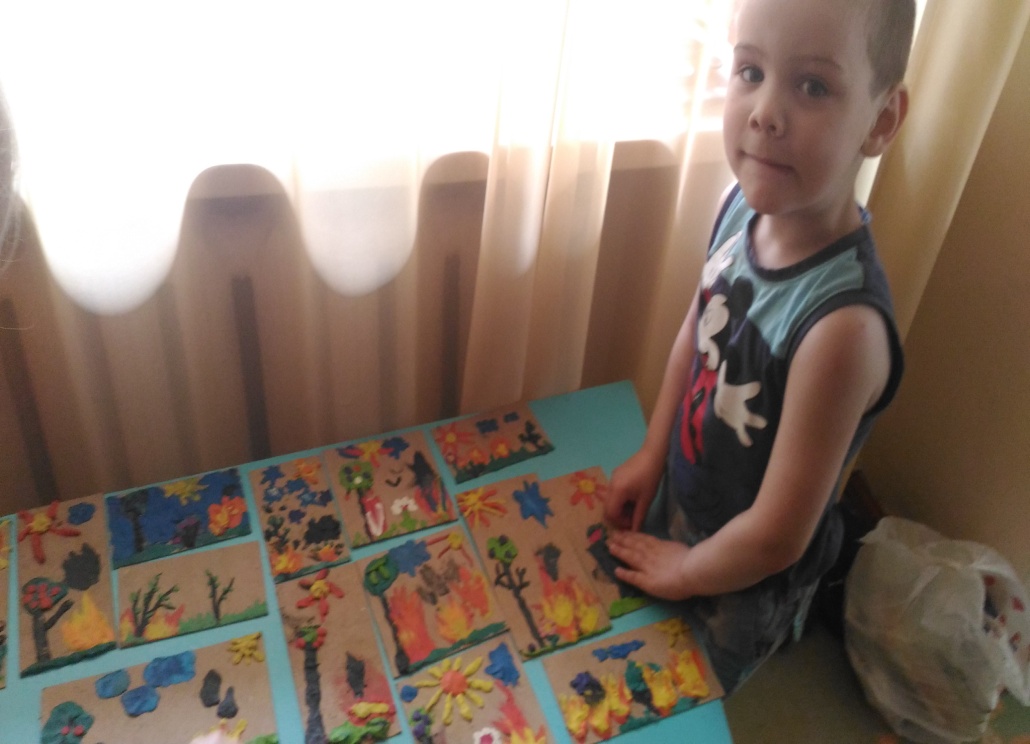 Коллективная поделка                          « Пожарные на вызове»
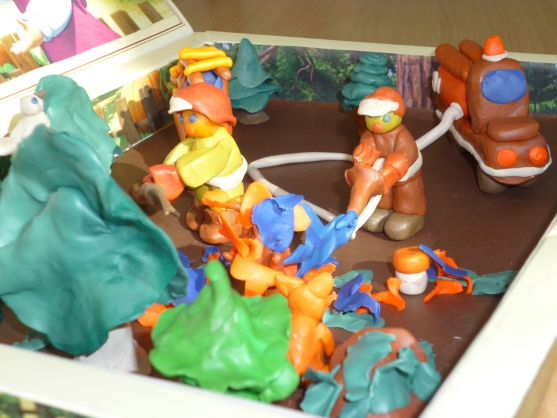 Подвижные и дидактические игры
Дидактические игры: 
«Назови причины пожара», 
«Доскажи словечко»
«Четвёртый лишний»
 «Выбери нужное»
Подвижные игры:
«Кто быстрее потушит пожар»
«На пожар»
«Пожарные учения»
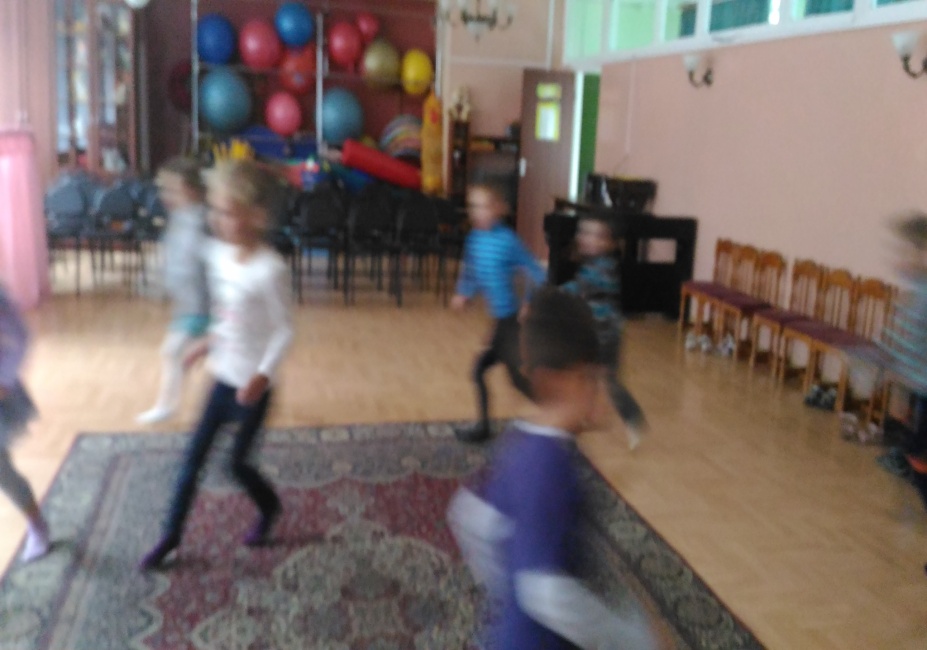 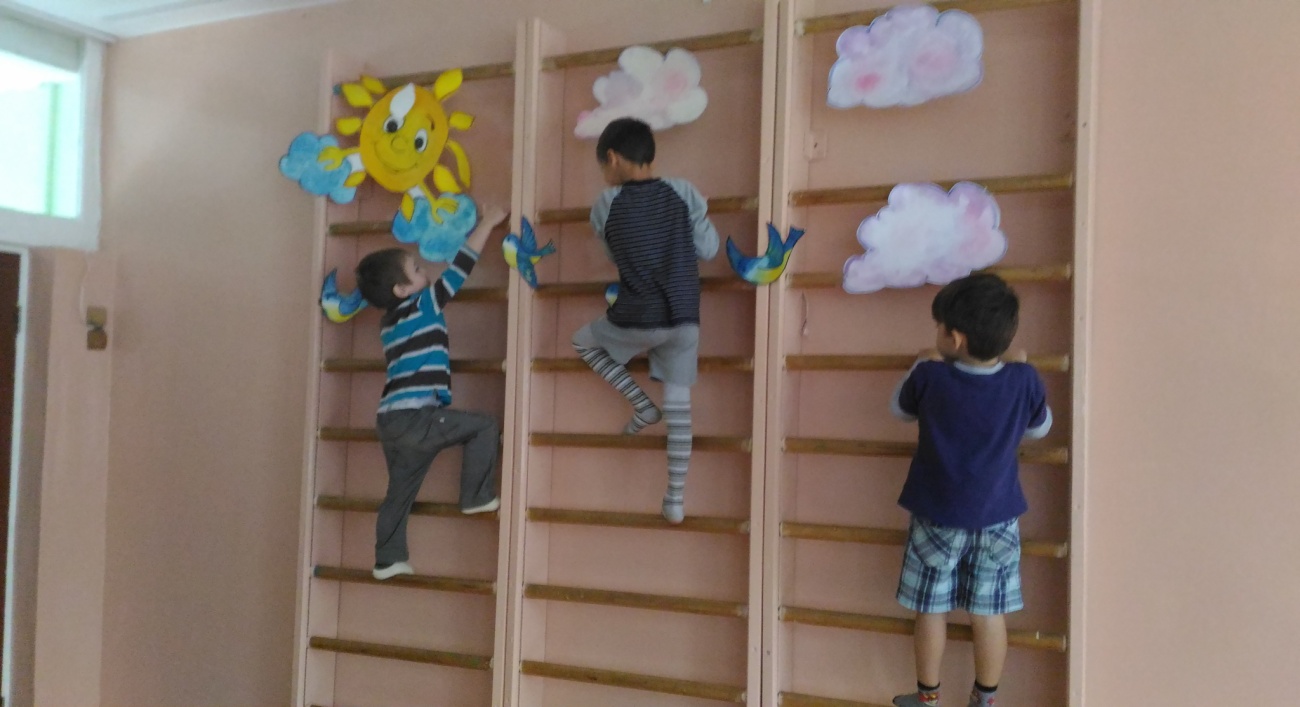 Ремонт и пополнение пособий в уголке по пожарной безопасности
III Взаимодействие с родителями
Консультации:
«Пожарная безопасность»;
«Как научить ребенка правильному поведению при пожаре».
«Правила пожарной безопасности»
« Пожарный»
Совместная поделка родителей и детейАвторы: Воробьева Надежда Владимировна и Воробьева Соня «Осторожно ПОЖАР»
Выезд пожарной машины в детский сад
Помощь в организации выезда пожарной команды и машины была осуществлена со стороны семьи  Гущиных
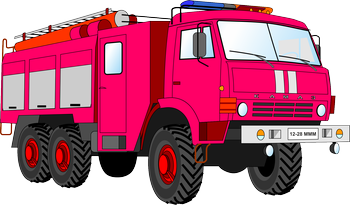 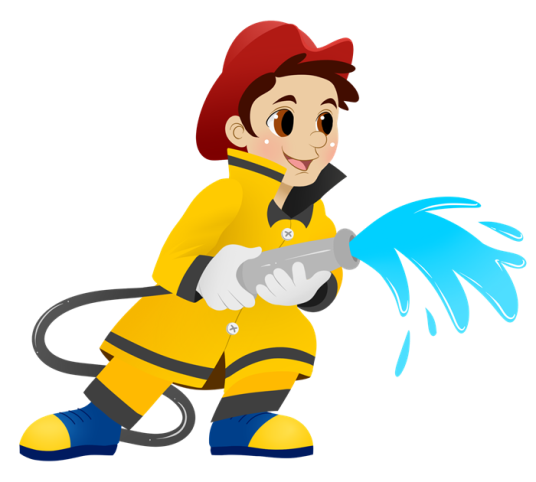 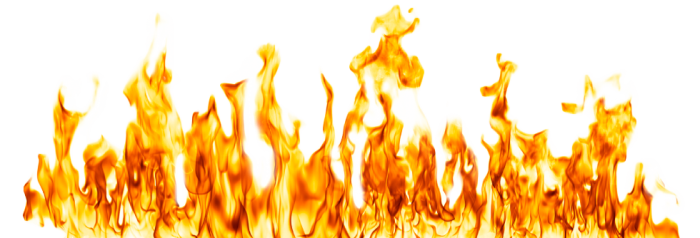 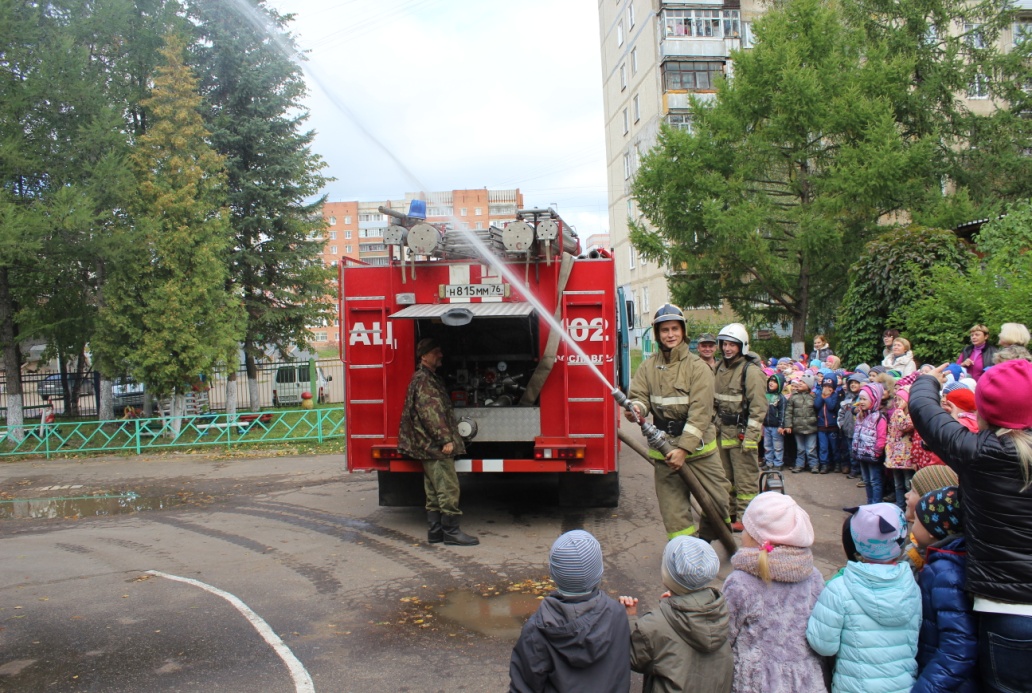 Итоги реализации проекта
В конце проекта была проведена викторина по теме: «Профессия пожарный», которая показала, что у большинства  детей сформировалось осознанное и ответственное отношение к выполнению правил пожарной безопасности. Профессия пожарного, или, как они теперь называются, спасателя — одна из важнейших в обществе. Телефон 01 наизусть знает каждый ребёнок.  Дети владеют необходимыми знаниями, умениями и навыками, чтобы уметь самостоятельно действовать в экстремальных ситуациях.
Спасибо за внимание!!!